班會程序
1.班會開始
2.全體肅立
3.主席就位
4.唱國歌
5.向國旗暨國父遺像行三鞠躬禮
  （一鞠躬、再鞠躬、三鞠躬）
6.主席復位（請坐下）
7.主席報告
   (1)宣讀上次會議記錄     
   (2)報告上次會議決議案執
      行情形（無者從略）
   (3)報告事項
8.各股股長報告
9.各科負責人報告
10.討論事項
    (1)專題討論
    (2)提案討論
11.臨時動議（對班級事務以及學校
   事務的臨時建議）
12.選舉下次主席、司儀、記錄
13.導師講評
14.主席宣佈散會
各股股長報告
各科負責人報告
專題討論
【防範一氧化碳中毒】
防範一氧化碳中毒
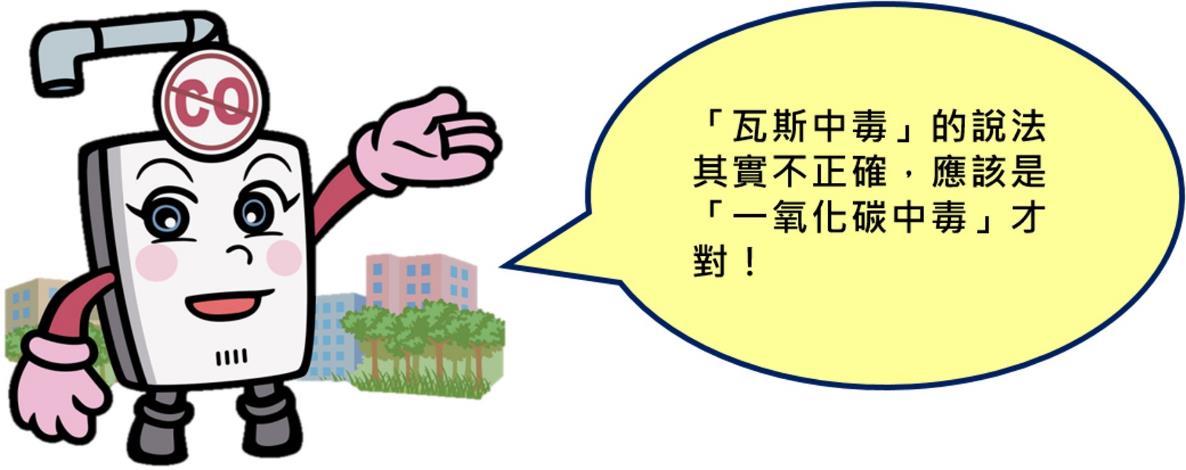 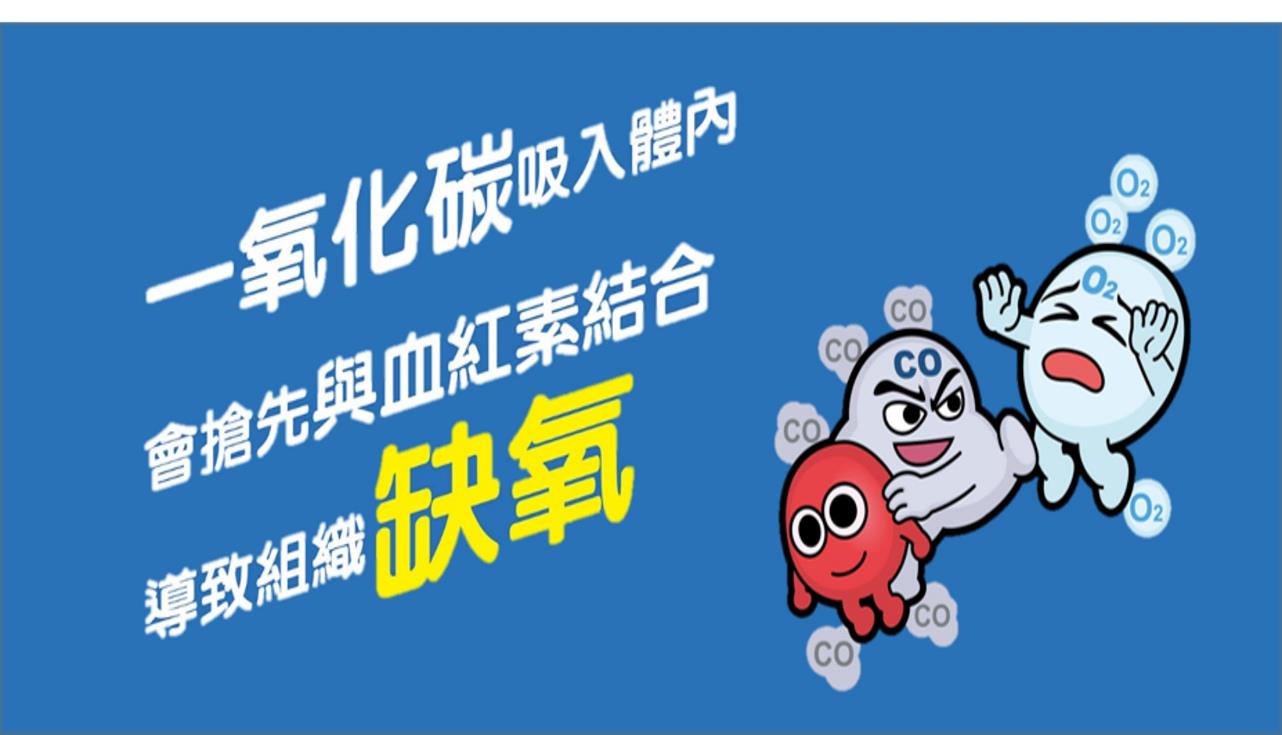 一氧化碳影響人體之嚴重性
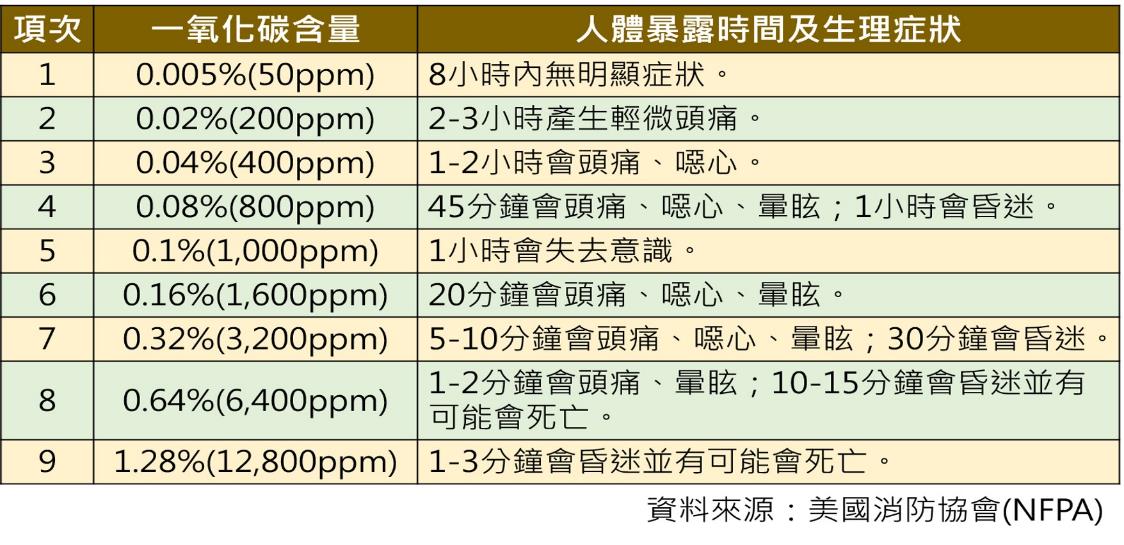 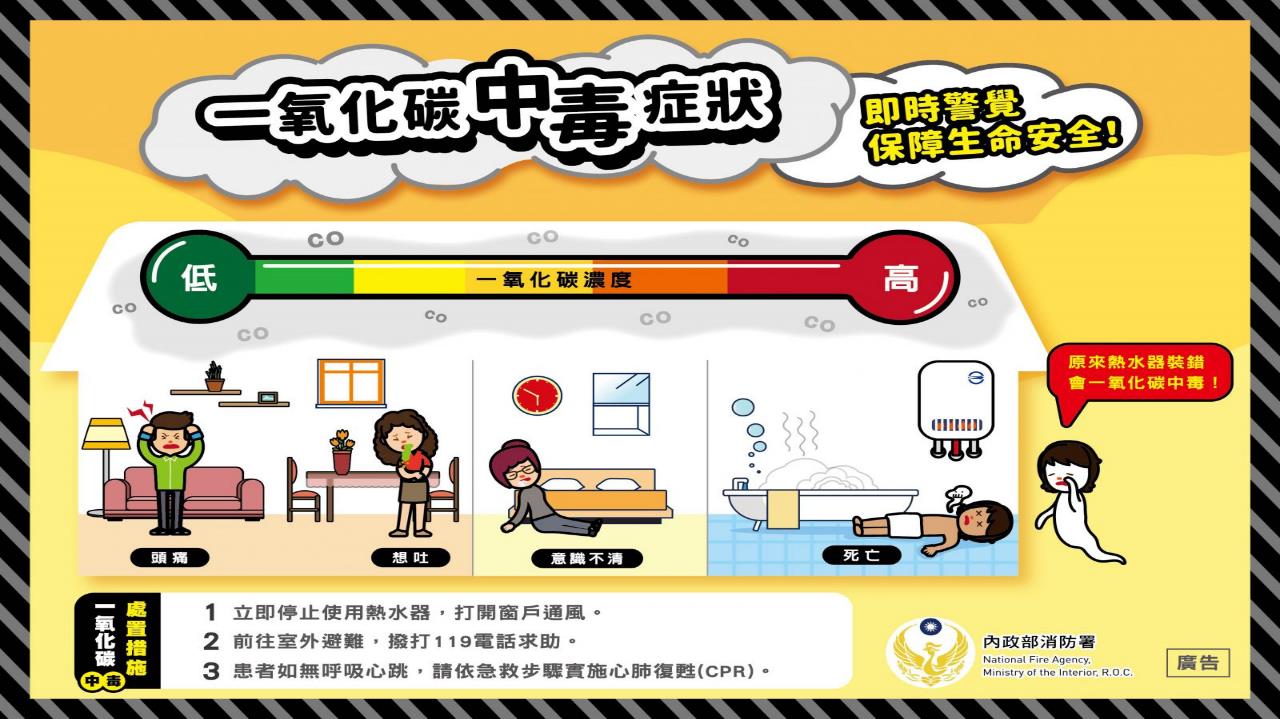 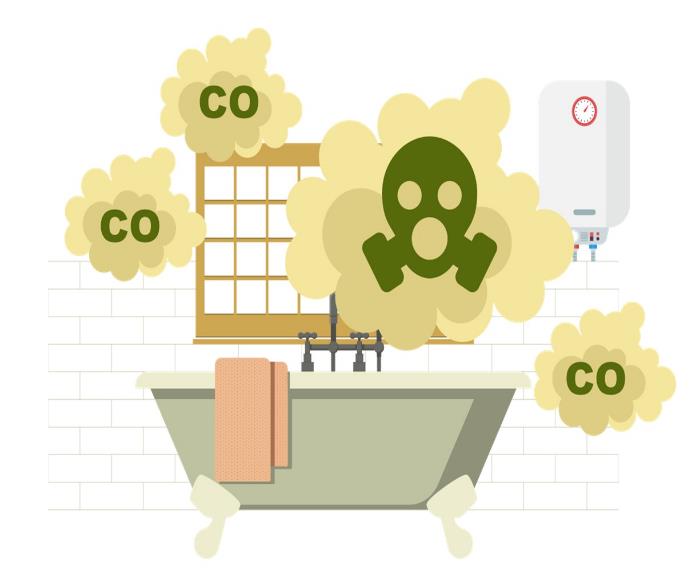 【專題討論】
一、一氧化碳中毒
        怎麼辧？
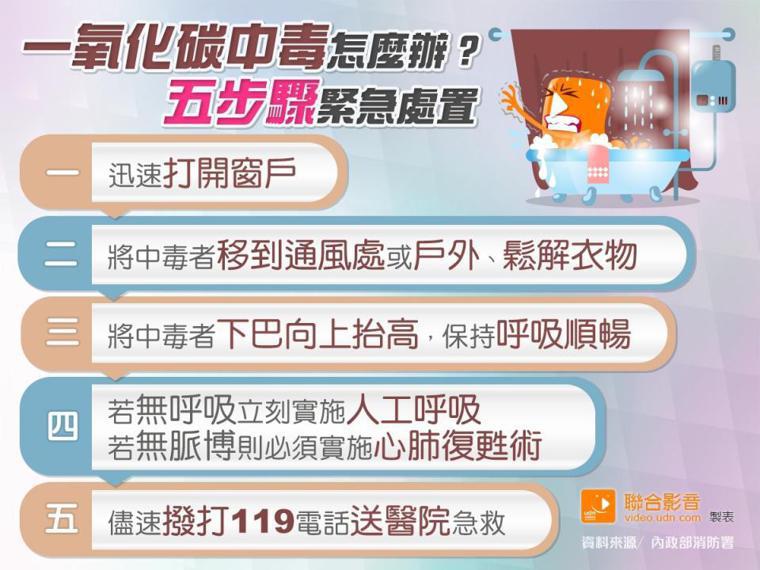 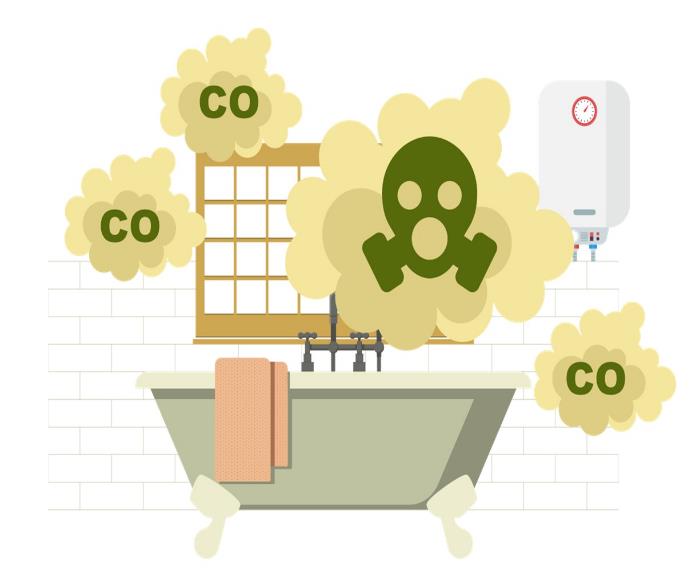 【專題討論】
二、如何防止
        一氧化碳中毒？
如何防止一氧化碳中毒
●  當我們聞到瓦斯外洩的氣味時，會意識到危機
    而趕緊處理。
●  然而真正的隱形殺手「一氧化碳」卻往往因其
    無色、無味的特性而遭忽視。
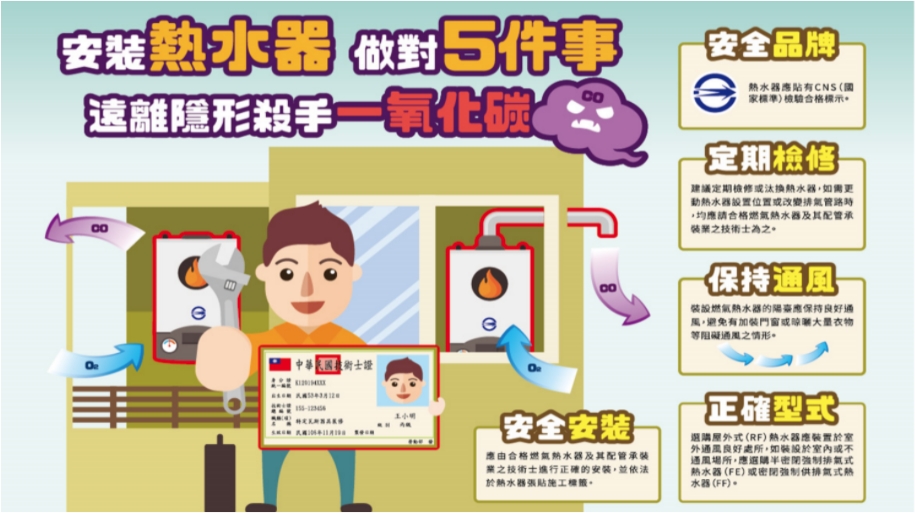 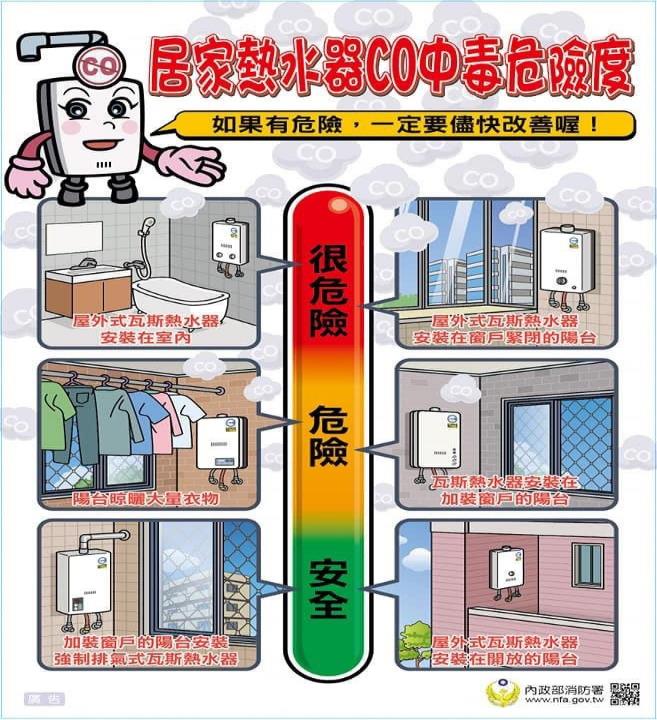 有效防範一氧化碳中毒，
確實遵照「五要」原則，
是不二法門。
一、要保持環境的「通風」
二、要使用安全的「品牌」
三、要選擇正確的「型式」
四、要注意安全的「安裝」
五、要注意平時的「檢修」
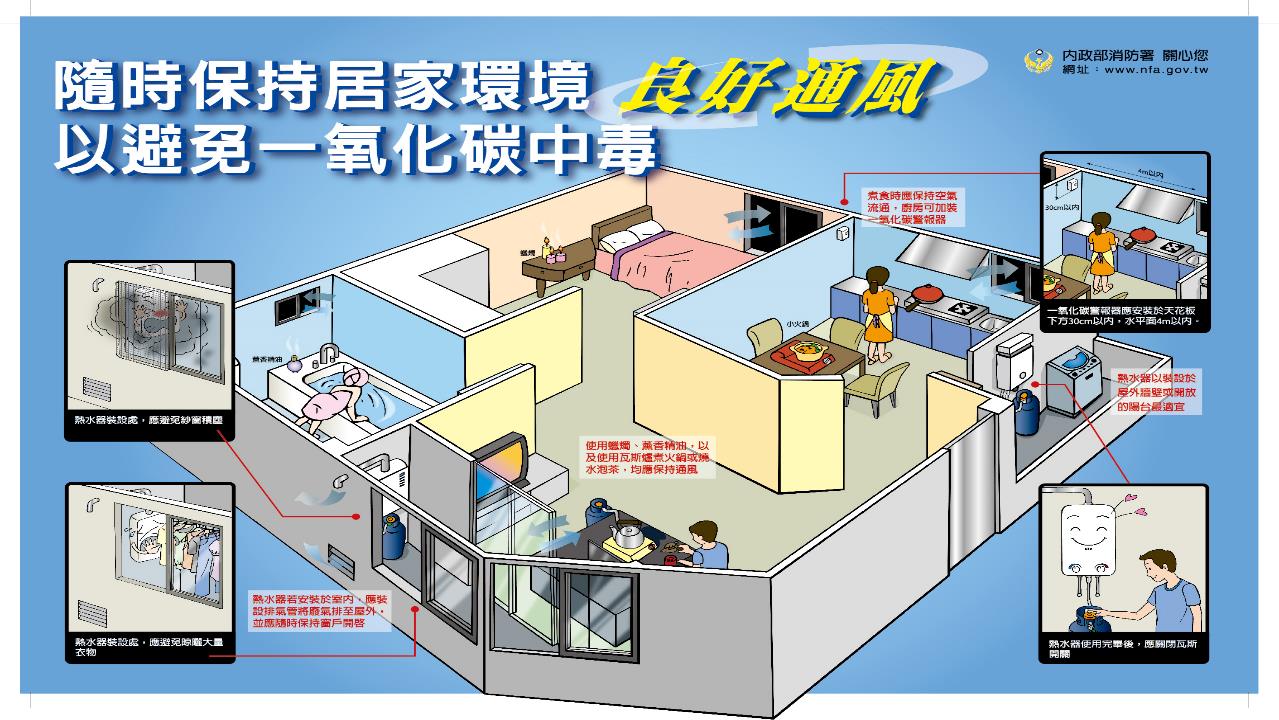 討論完畢